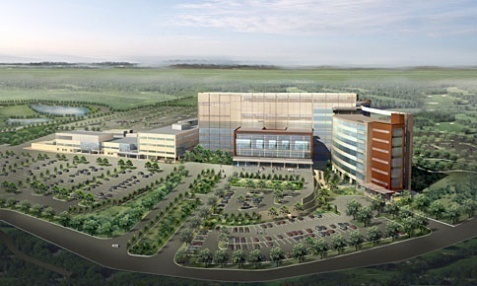 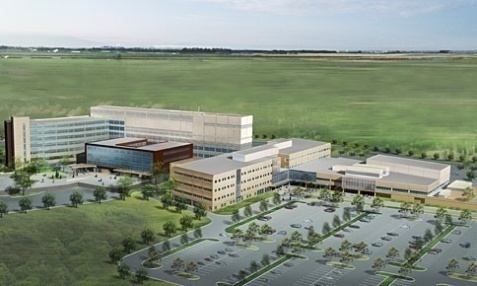 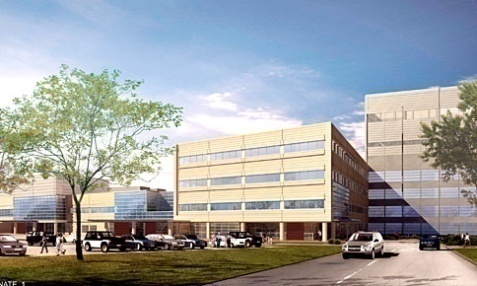 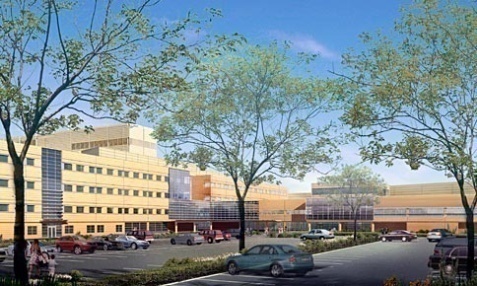 Steven Farrah
Senior Thesis Presentation
Voorhees Replacement Facility
Voorhees, NJ
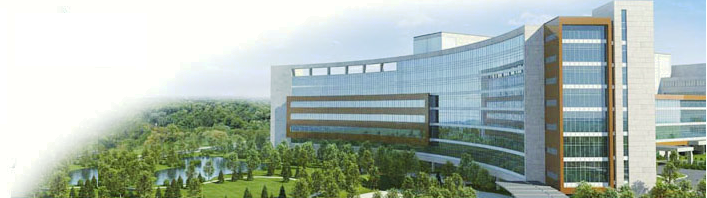 Steven Farrah
Construction Management
4/12/2010
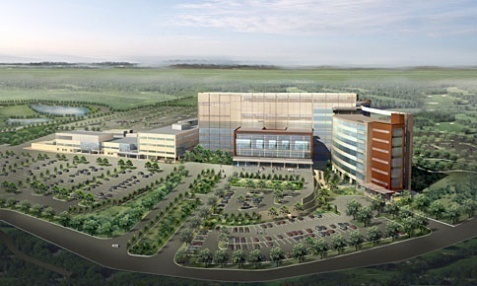 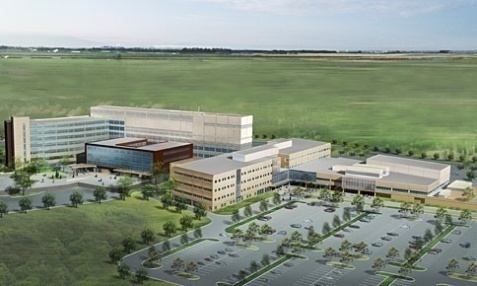 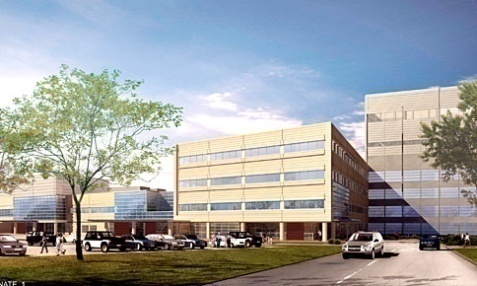 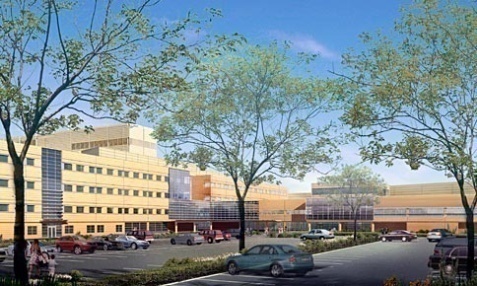 Presentation Outline
Project Overview
LEED/Sustainability Study
Patient Room LED Lighting
Lighting Breadth
Mechanical Breadth
Bed Tower Schedule Analysis
Conclusions
Acknowledgements
Questions & Answers
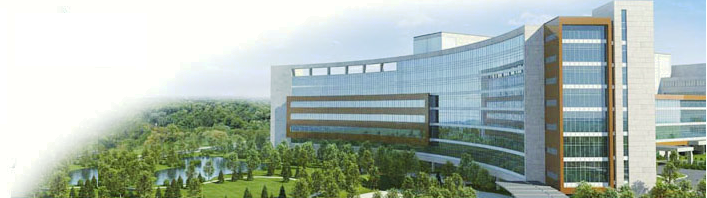 Steven Farrah
Construction Management
4/12/2010
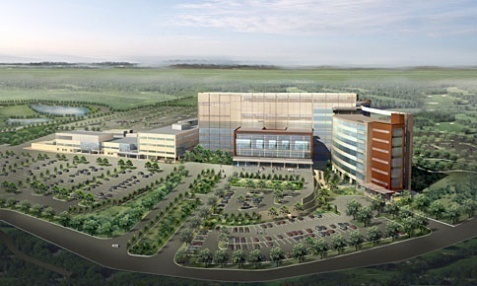 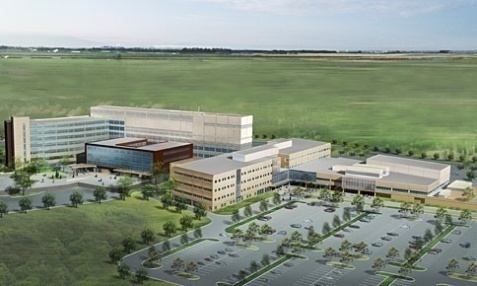 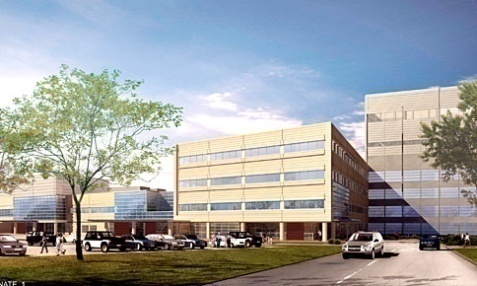 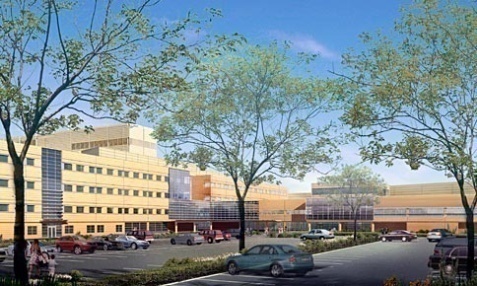 Project Overview
Project Team
Presentation Outline
Project Overview
LEED/Sustainability Study
Patient Room LED Lighting
Lighting Breadth
Mechanical Breadth
Bed Tower Schedule Analysis
Conclusions
Acknowledgements
Questions & Answers
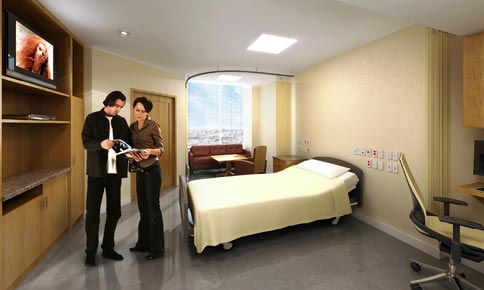 Function:		Hospital

Size:			675,000 SF

Height:		8 Stories

Delivery Method:	CM @ Risk w/GMP Contract

Cost:			323 Million Construction Costs

Construction  
Schedule:		March 2008 – March 2011
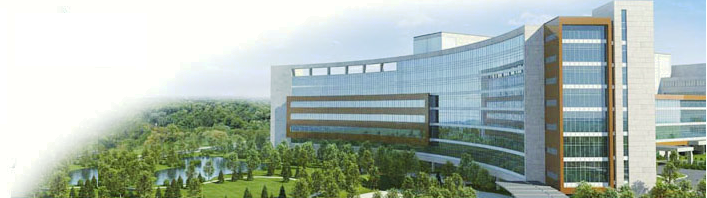 Steven Farrah
Construction Management
4/12/2010
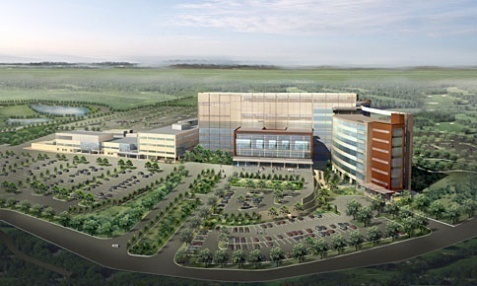 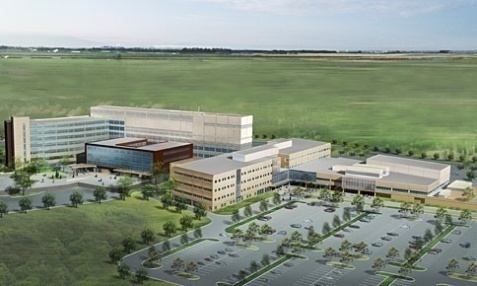 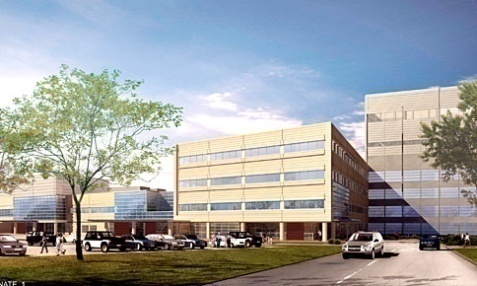 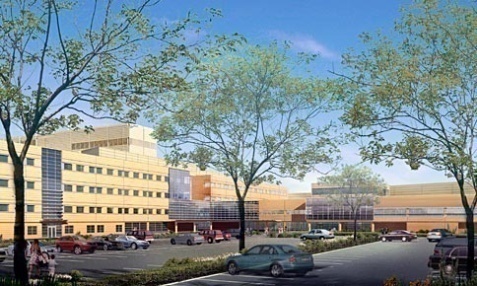 Project Location
Project Location
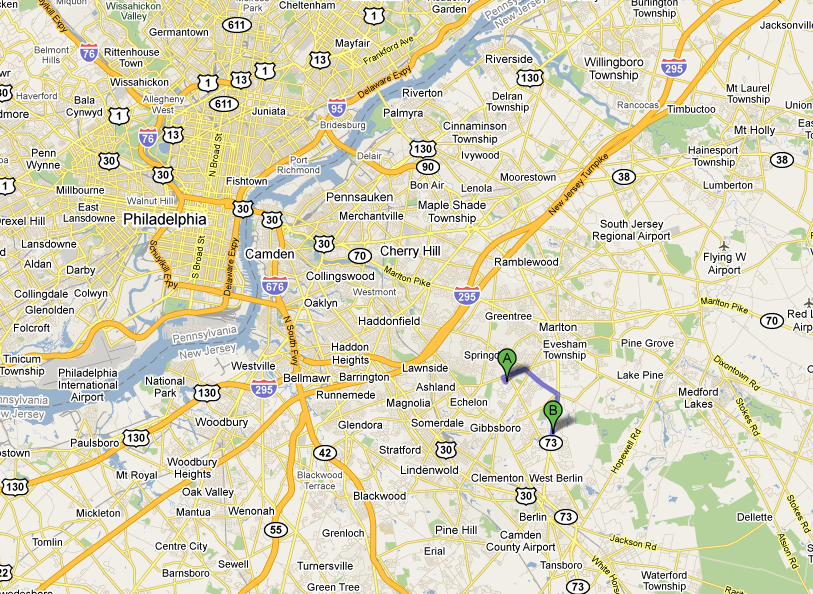 Presentation Outline
Project Overview
LEED/Sustainability Study
Patient Room LED Lighting
Lighting Breadth
Mechanical Breadth
Bed Tower Schedule Analysis
Conclusions
Acknowledgements
Questions & Answers
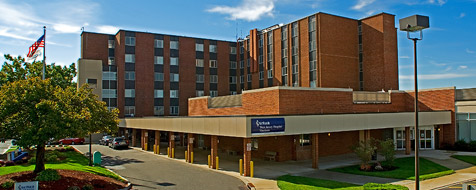 Point A
(Current Hospital)
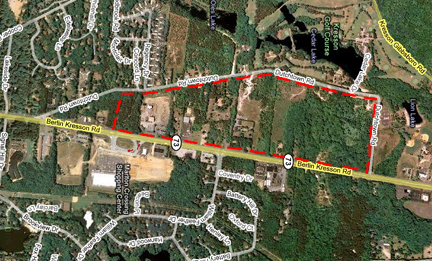 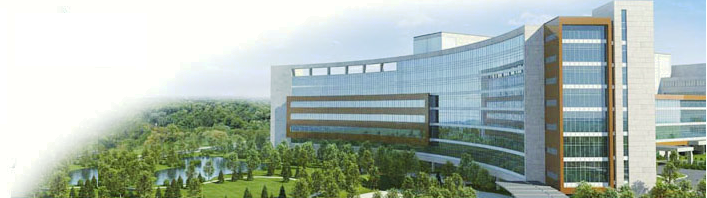 Point B
(Replacement Hospital)
Steven Farrah
Construction Management
4/12/2010
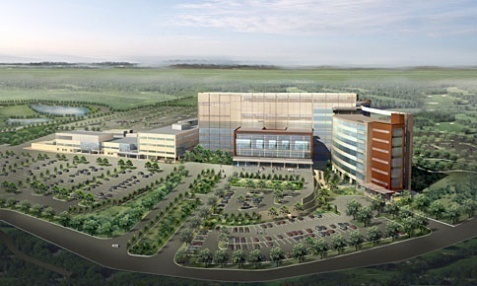 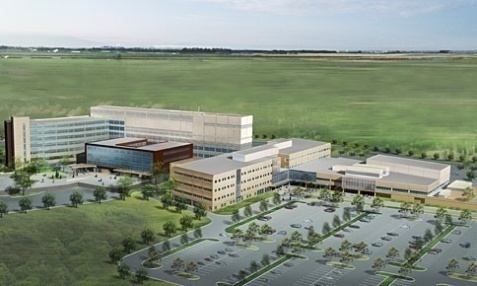 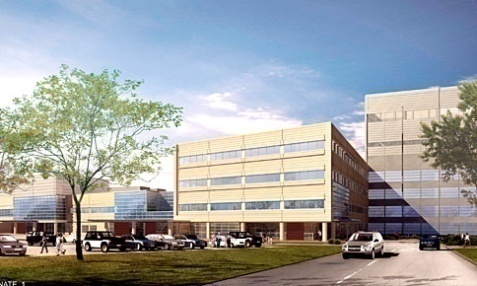 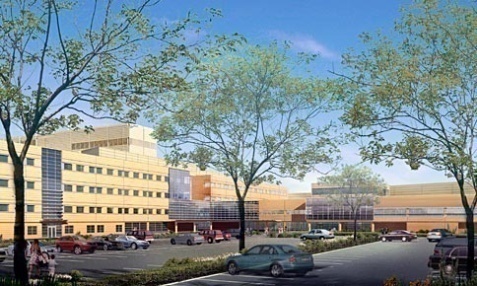 LEED/Sustainability Study
Background/Goals
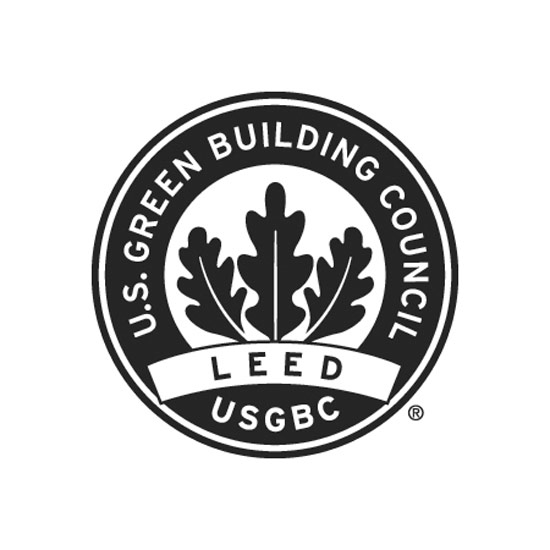 Presentation Outline
Project Overview
LEED/Sustainability Study
Patient Room LED Lighting
Lighting Breadth
Mechanical Breadth
Bed Tower Schedule Analysis
Conclusions
Acknowledgements
Questions & Answers
LEED/Sustainability Study
Sustainable Sites
Water Efficiency
Energy & Atmosphere
Materials & Resources
Indoor Air Quality
Conclusions
GOALS
Voorhees Replacement Facility
Is Not Currently Pursuing a LEED Rating
Evaluate the Designed Voorhees Replacement
	Facility to Determine What LEED Points areCurrently Being Achieved.

Conduct a Point-by-Point Cost Analysis of Points Not Being Obtained By the Current Design.

Determine the Cost to Reach Each LEED Certification in the Voorhees Replacement Facility
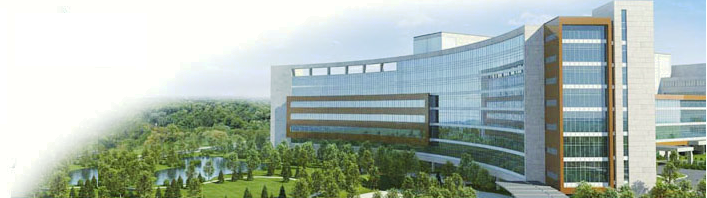 Steven Farrah
Construction Management
4/12/2010
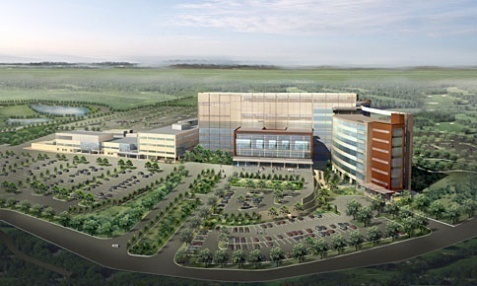 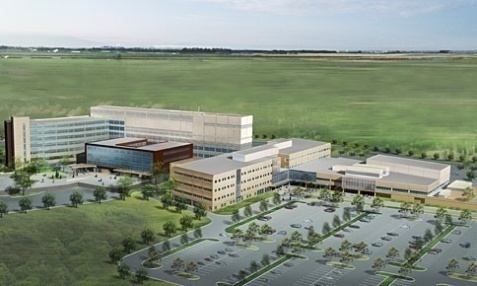 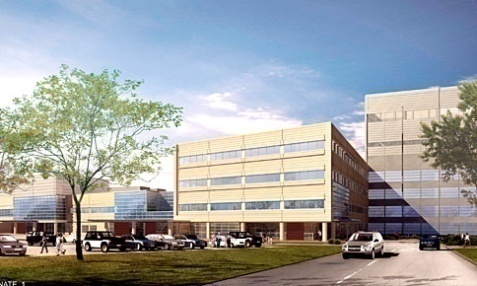 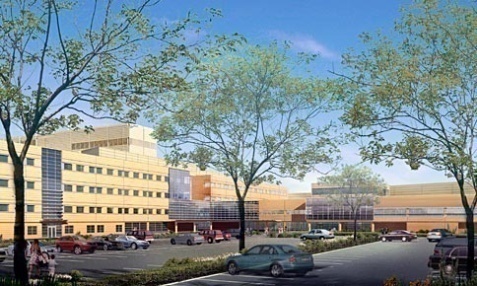 LEED/Sustainability Study
Sustainable Sites
Presentation Outline
Project Overview
LEED/Sustainability Study
Patient Room LED Lighting
Lighting Breadth
Mechanical Breadth
Bed Tower Schedule Analysis
Conclusions
Acknowledgements
Questions & Answers
LEED/Sustainability Study
Sustainable Sites
Water Efficiency
Energy & Atmosphere
Materials & Resources
Indoor Air Quality
Conclusions
Site Selection

 Building Footprint

 Parking Footprint
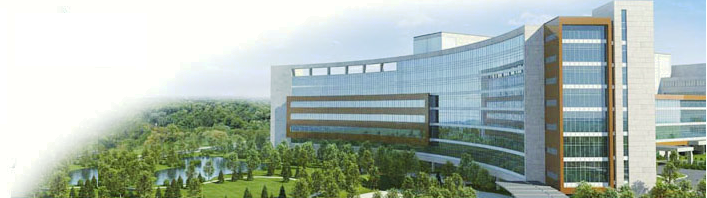 Steven Farrah
Construction Management
4/12/2010
[Speaker Notes: -the first section of LEED is sustainable sites and focus’s on the impact the building and supporting spaces have on the site. 
-As shown here the table in the middle shows each point in the section, whether or not the point is achieved in the base building and each certification it was used in.  The table on the right shows the additional cost of points for each certification in the LEED section.  Each following LEED section slide will also follow this format.
- The voorhees facility is currently achieving 9 of the 26 possible points and could achieve other points by incorporating design aspects such as permeable paving and high reflectivity roofing.]
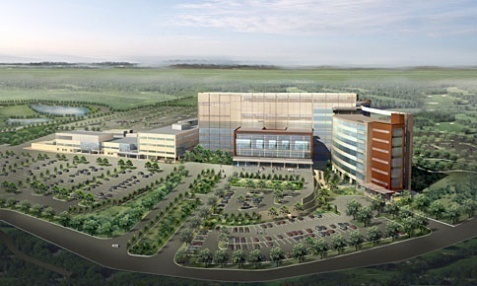 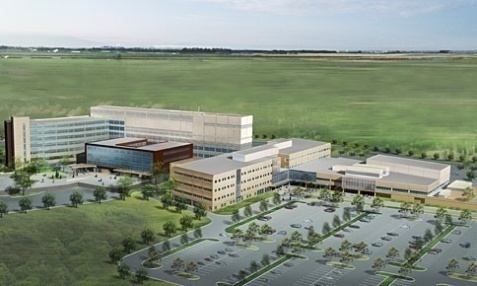 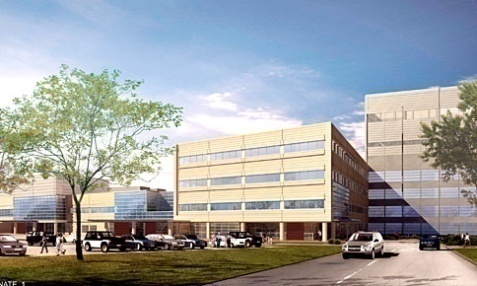 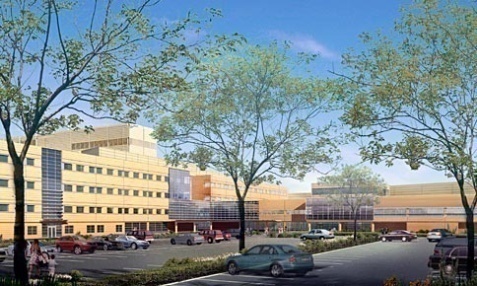 LEED/Sustainability Study
Water Efficiency
Presentation Outline
Project Overview
LEED/Sustainability Study
Patient Room LED Lighting
Lighting Breadth
Mechanical Breadth
Bed Tower Schedule Analysis
Conclusions
Acknowledgements
Questions & Answers
LEED/Sustainability Study
Sustainable Sites
Water Efficiency
Energy & Atmosphere
Materials & Resources
Indoor Air Quality
Conclusions
Water Efficient Fixtures

 Rainwater/Grey Water Collection Systems

 Use Plants Native to Area
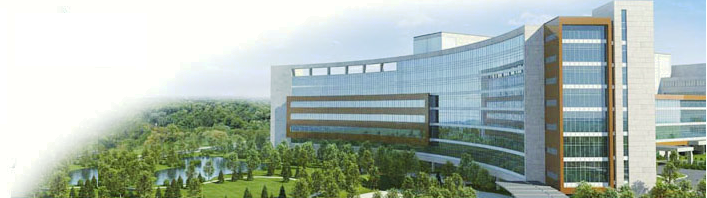 Steven Farrah
Construction Management
4/12/2010
[Speaker Notes: Voorhees replacement facility does not have any points in the base builidng because if it not using efficient enough fixtures.

 To obtain the points shown in the table both water efficient fixtures and plants that are native to the area were used.

To reach the higher levels of water use reduction systems such as rainwater or greywater collection could be used.]
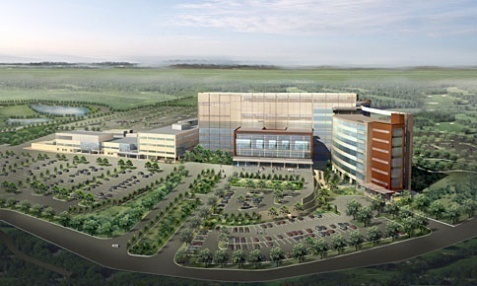 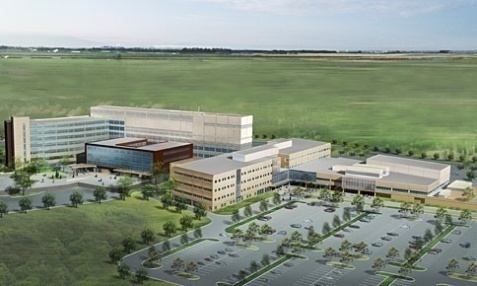 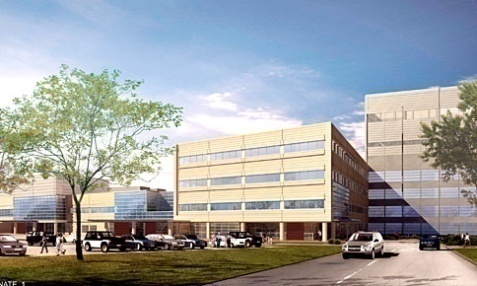 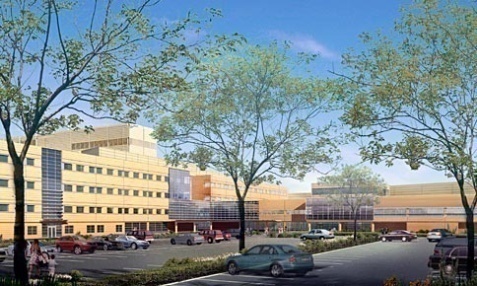 LEED/Sustainability Study
Energy & Atmosphere
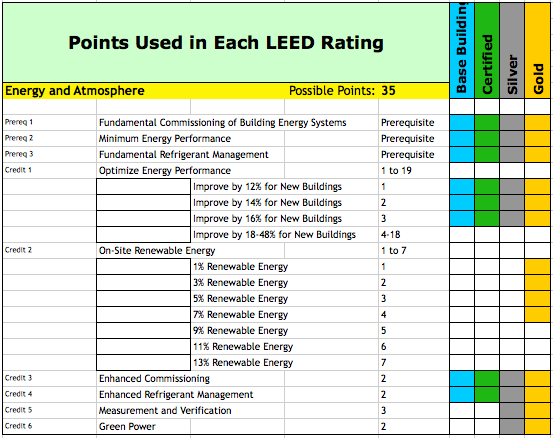 Presentation Outline
Project Overview
LEED/Sustainability Study
Patient Room LED Lighting
Lighting Breadth
Mechanical Breadth
Bed Tower Schedule Analysis
Conclusions
Acknowledgements
Questions & Answers
LEED/Sustainability Study
Sustainable Sites
Water Efficiency
Energy & Atmosphere
Materials & Resources
Indoor Air Quality
Conclusions
Energy Modeling

 Renewable Energy

 Commissioning
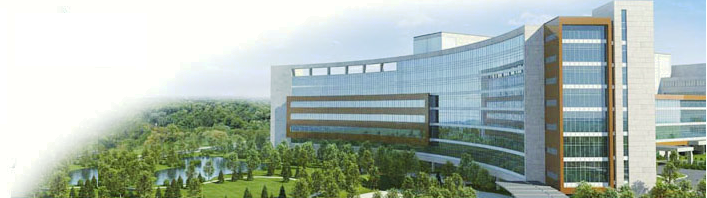 Steven Farrah
Construction Management
4/12/2010
[Speaker Notes: -There are 35 possible points in the energy and atmosphere section.  Up to 19 points can be achieved by reducing the energy consumption of the building.  To do this energy modeling is required.  The designed building is compared against the building using the minimum ashrae standards.  I did a quick analysis using the carrier hourly analysis program and determined that the building has a 17.5% energy savings good enough for 3 points.  
- The Voorhees facility also meets the prerequisite and achieves the additional credit for commissioning because the owner has hired a independent commissioning agent to oversee the hospitals systems.]
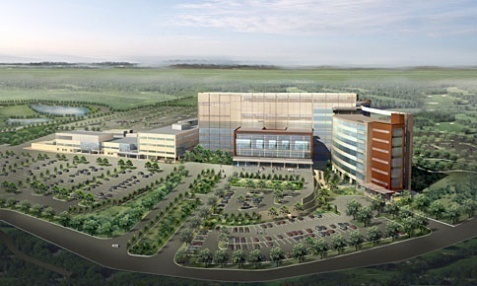 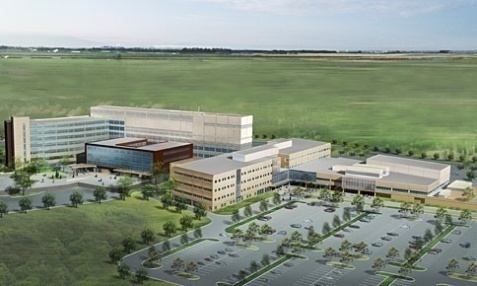 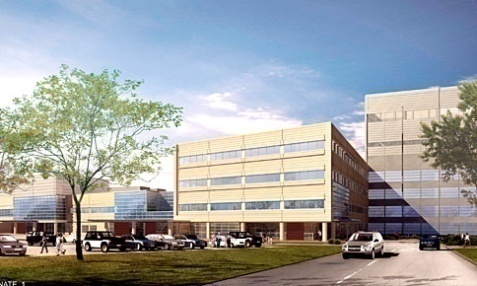 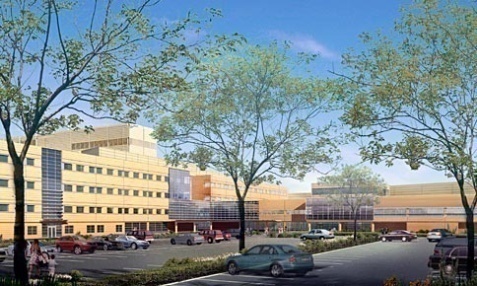 LEED/Sustainability Study
Materials & Resources
Presentation Outline
Project Overview
LEED/Sustainability Study
Patient Room LED Lighting
Lighting Breadth
Mechanical Breadth
Bed Tower Schedule Analysis
Conclusions
Acknowledgements
Questions & Answers
LEED/Sustainability Study
Sustainable Sites
Water Efficiency
Energy & Atmosphere
Materials & Resources
Indoor Air Quality
Conclusions
Construction Waste Management/Recycling

 Recycled Content

Regional Materials
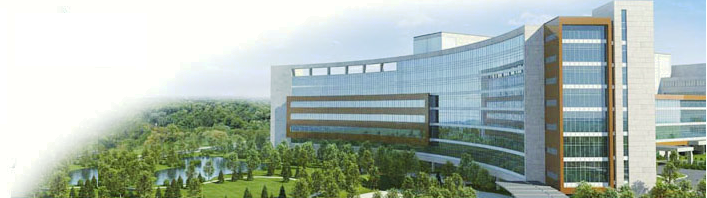 Steven Farrah
Construction Management
4/12/2010
[Speaker Notes: -The hospital is only achieving 1 credit out of a possible 14 credits in the materials & resources section.
- The credits that are most readily available to achieve for the Voorhees Replacement Facility including construction waste management, recycled content and regional materials.]
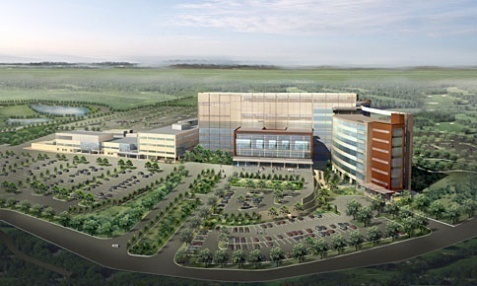 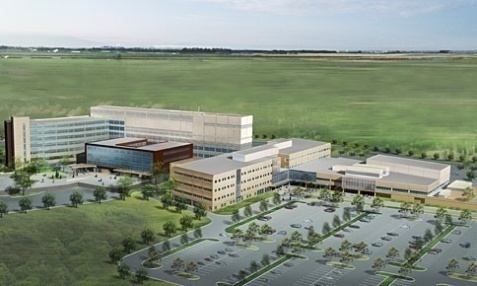 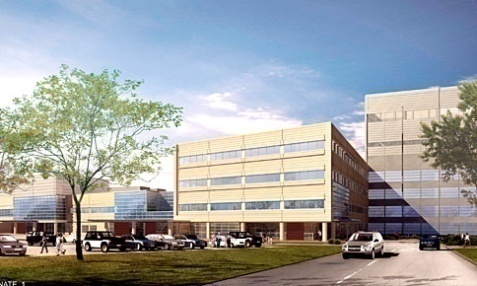 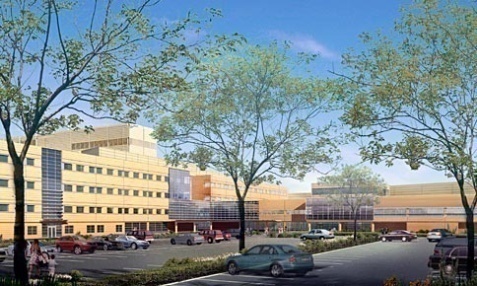 LEED/Sustainability Study
Indoor Air Quality
Presentation Outline
Project Overview
LEED/Sustainability Study
Patient Room LED Lighting
Lighting Breadth
Mechanical Breadth
Bed Tower Schedule Analysis
Conclusions
Acknowledgements
Questions & Answers
LEED/Sustainability Study
Sustainable Sites
Water Efficiency
Energy & Atmosphere
Materials & Resources
Indoor Air Quality
Conclusions
Outside Air / Ventilation

 Indoor Air Quality Plan 

 Low-Emitting Materials

 Controllability of Lighting & Thermal Comfort
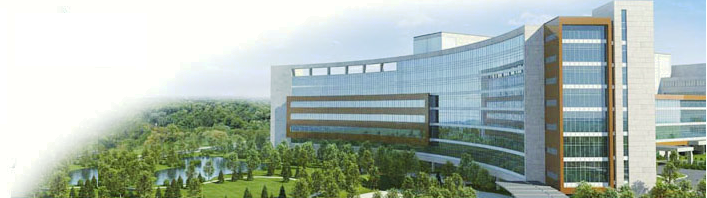 Steven Farrah
Construction Management
4/12/2010
[Speaker Notes: As you can see here the voorhees replacement facility is current achieving 12 out of 15 possible points in the indoor air quality category.

The hospital achieves these points through utilizing design aspects such as bringing in 60% outside air, providing indoor air quality plans during and after construction, specifying low-emitting materials, and providing building occupants with lighting and thermal controls to fit their needs.]
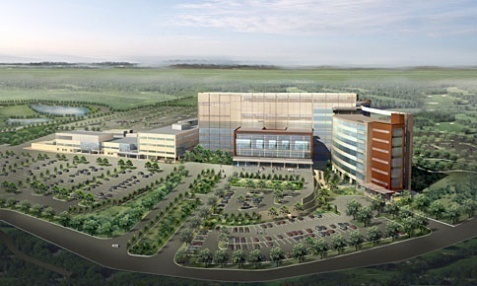 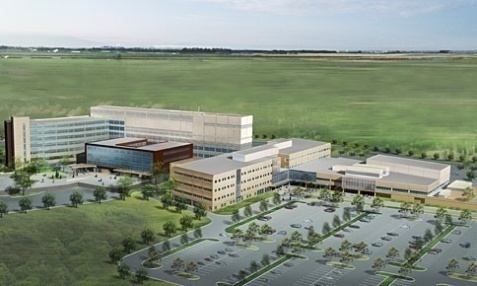 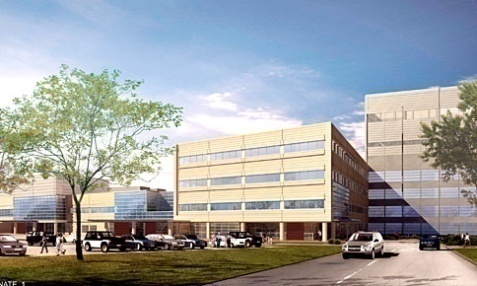 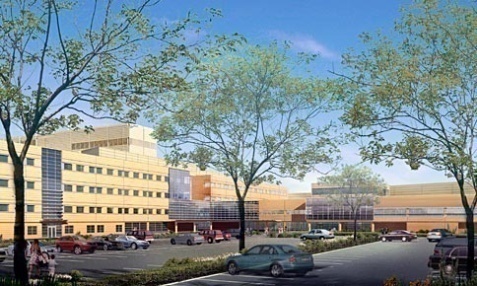 LEED/Sustainability Study
Conclusions
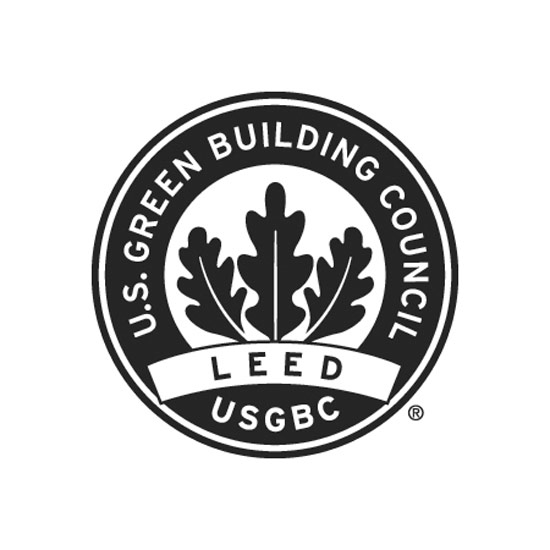 Presentation Outline
Project Overview
LEED/Sustainability Study
Patient Room LED Lighting
Lighting Breadth
Mechanical Breadth
Bed Tower Schedule Analysis
Conclusions
Acknowledgements
Questions & Answers
LEED/Sustainability Study
Sustainable Sites
Water Efficiency
Energy & Atmosphere
Materials & Resources
Indoor Air Quality
Conclusions
The current design of the Voorhees Replacement Facility is achieving 30 LEED points

 Start Early

 A LEED rating can be obtained at little cost to the project if the owner sets the standard early.
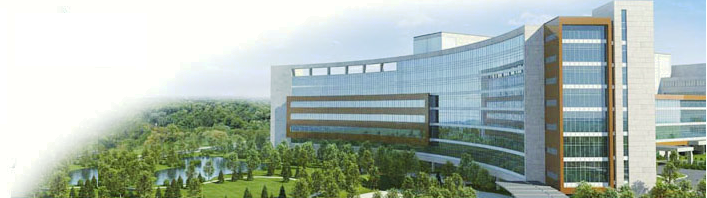 Steven Farrah
Construction Management
4/12/2010
[Speaker Notes: So finally we see in the tables to the right that if we add in the soft costs to our construction cost totals the increase in cost to the project is very minimal.]
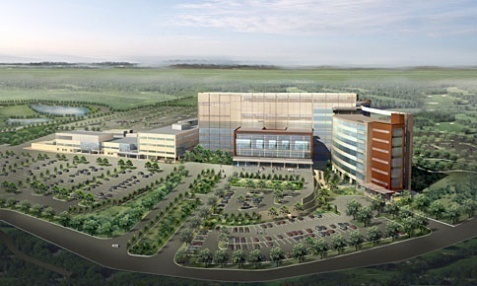 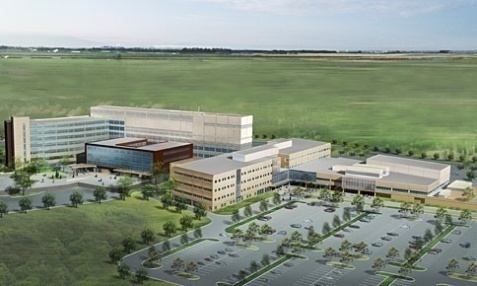 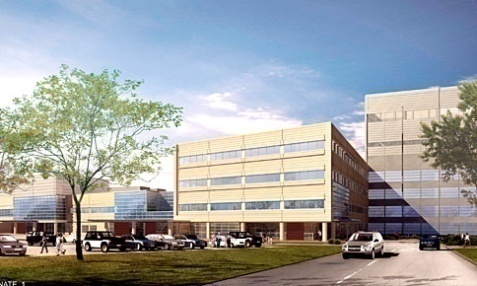 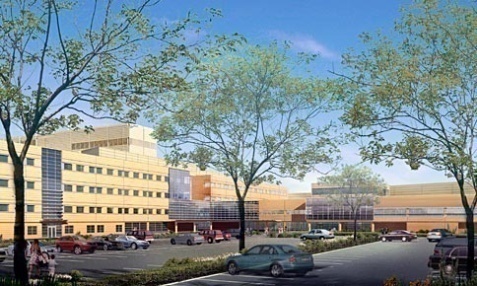 Patient Room LED Lighting
Background/Goals
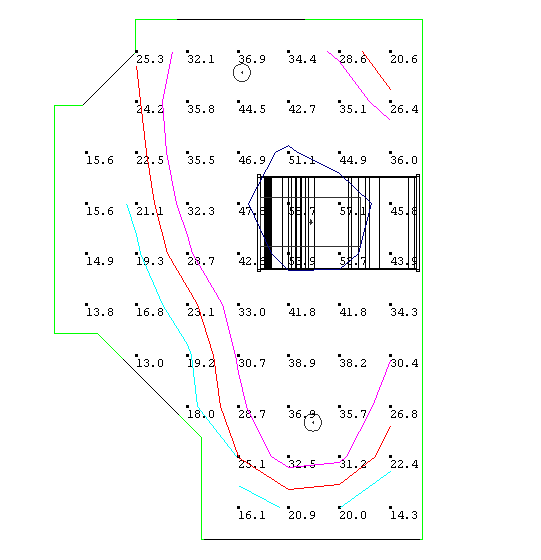 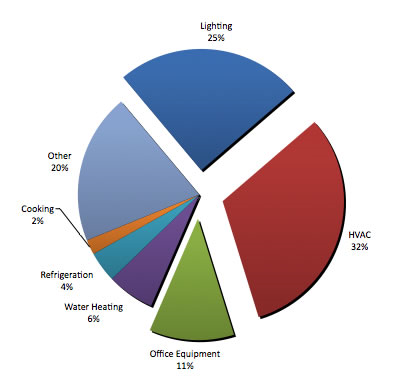 Presentation Outline
Project Overview
LEED/Sustainability Study
Patient Room LED Lighting
Lighting Breadth
Mechanical Breadth
Bed Tower Schedule Analysis
Conclusions
Acknowledgements
Questions & Answers
Patient Room LED Lighting
Lighting Breadth
Mechanical Breadth
Cost Analysis
Conclusions
GOALS
Redesign a Typical Patient Room to Utilize LED Lighting In Place of Fluorescent Lighting

Determine Effect of Lighting Change on the Mechanical System

Evaluate the Life Cycle of the LED Lit Room
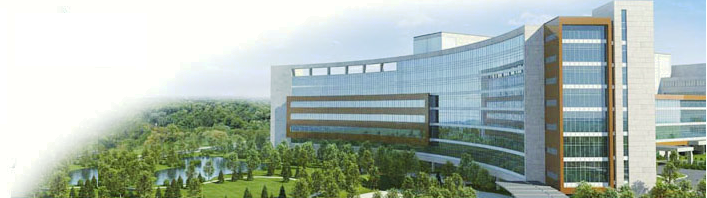 (http://www.ptrenergy.com/images/chart.jpg)
Steven Farrah
Construction Management
4/12/2010
[Speaker Notes: Energy costs grow.]
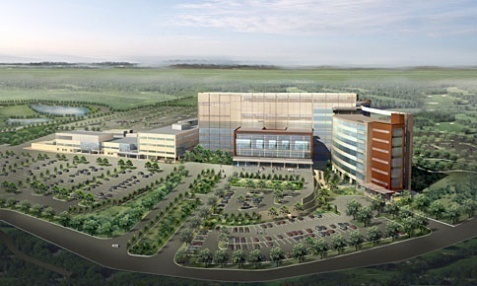 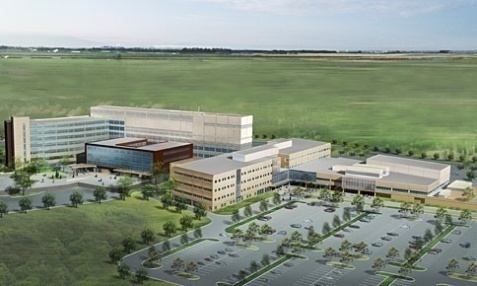 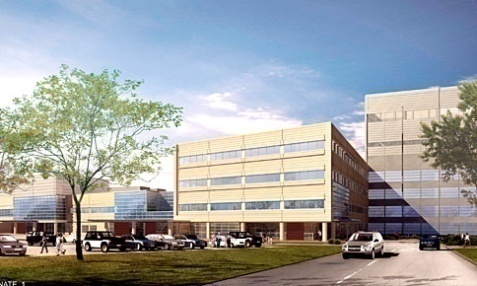 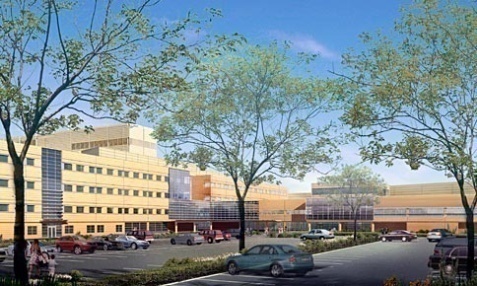 Patient Room LED Lighting
Lighting Breadth
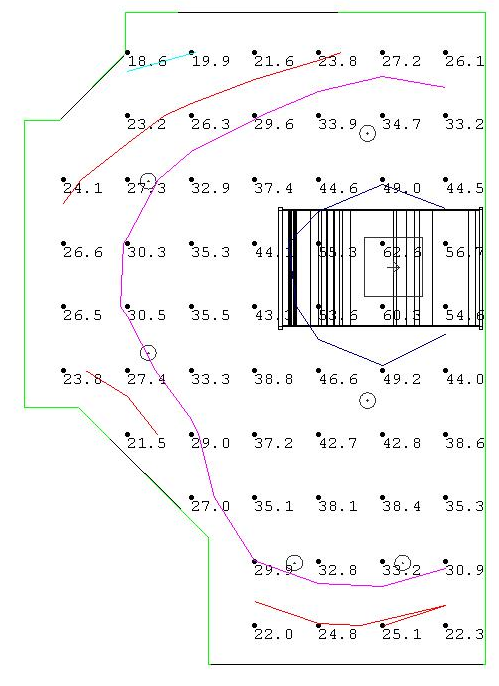 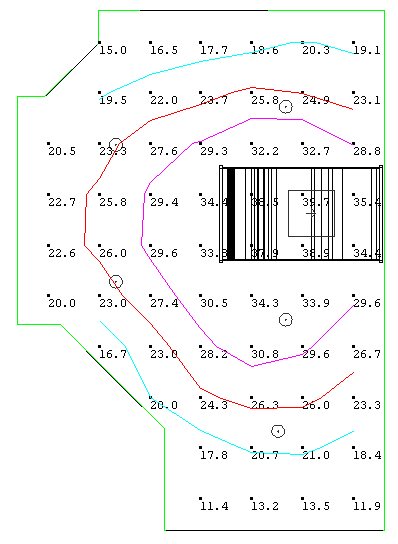 Presentation Outline
Project Overview
LEED/Sustainability Study
Patient Room LED Lighting
Lighting Breadth
Mechanical Breadth
Bed Tower Schedule Analysis
Conclusions
Acknowledgements
Questions & Answers
Patient Room LED Lighting
Lighting Breadth
Mechanical Breadth
Cost Analysis
Conclusions
Required Lighting Levels
Reading – 30 Footcandles
Exam Level – 50 Footcandles
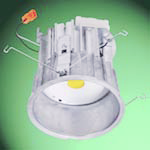 Reading Level Lighting
Exam Level Lighting
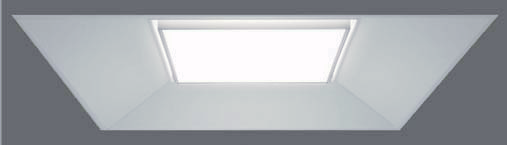 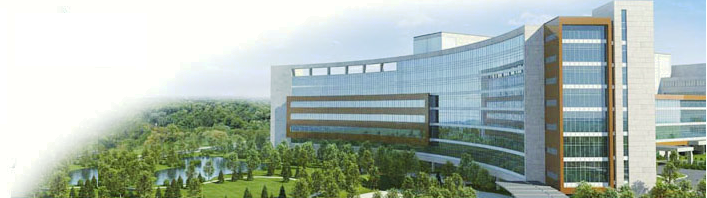 Cree LR24
Halo 6” LED Downlight
Steven Farrah
Construction Management
4/12/2010
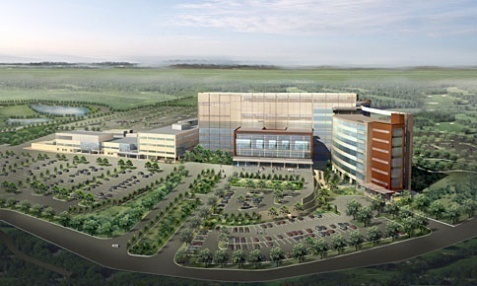 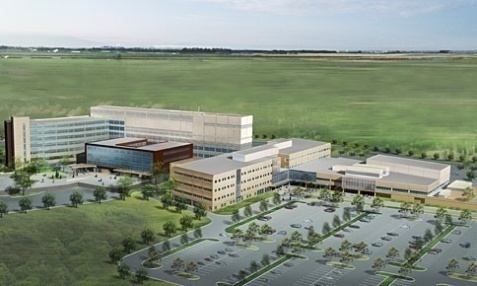 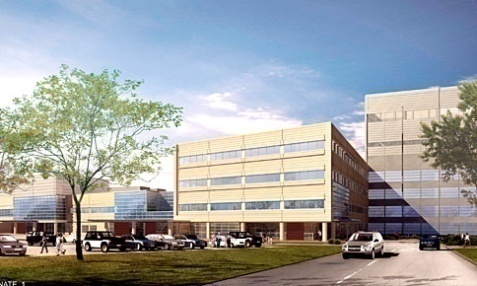 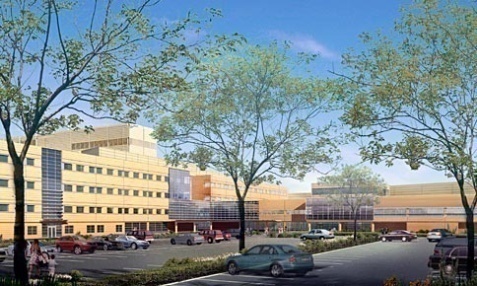 Patient Room LED Lighting
Lighting Breadth
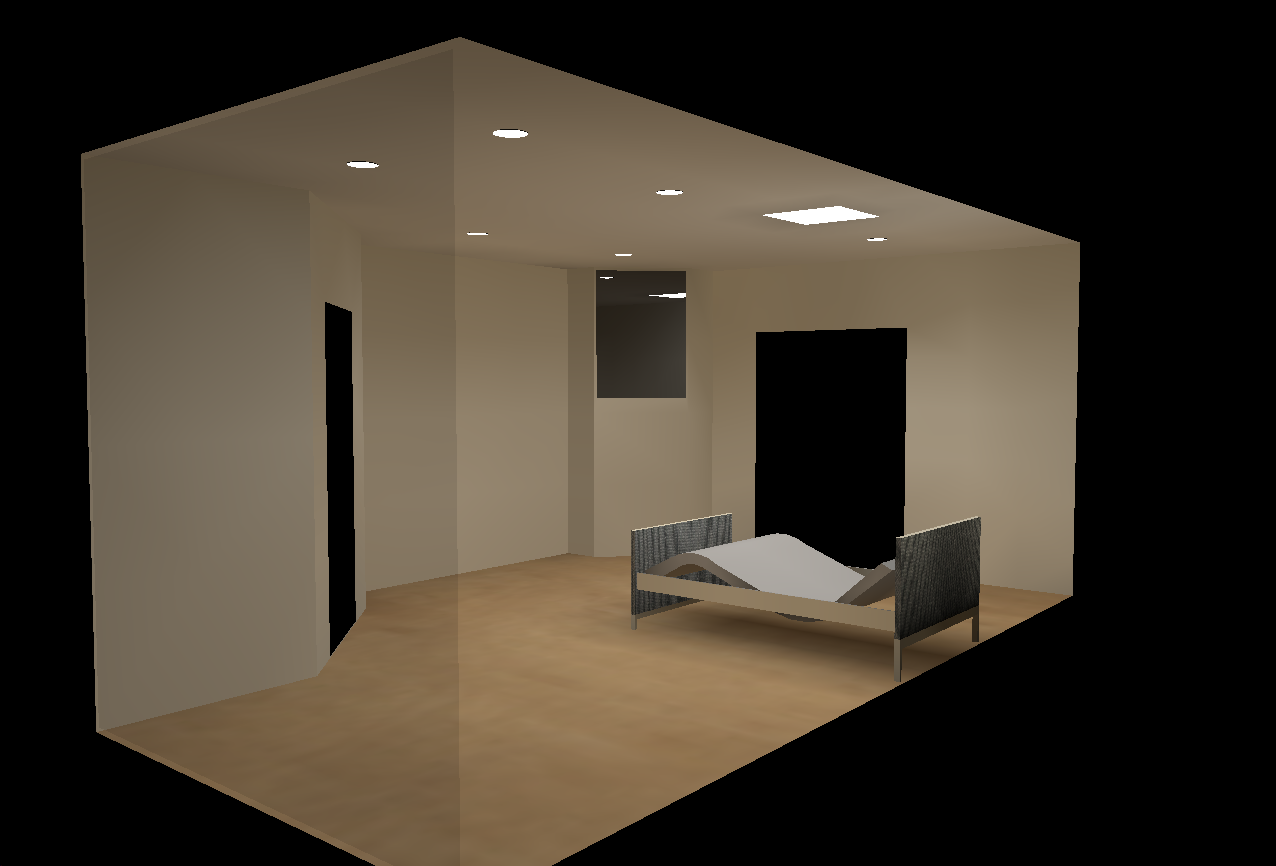 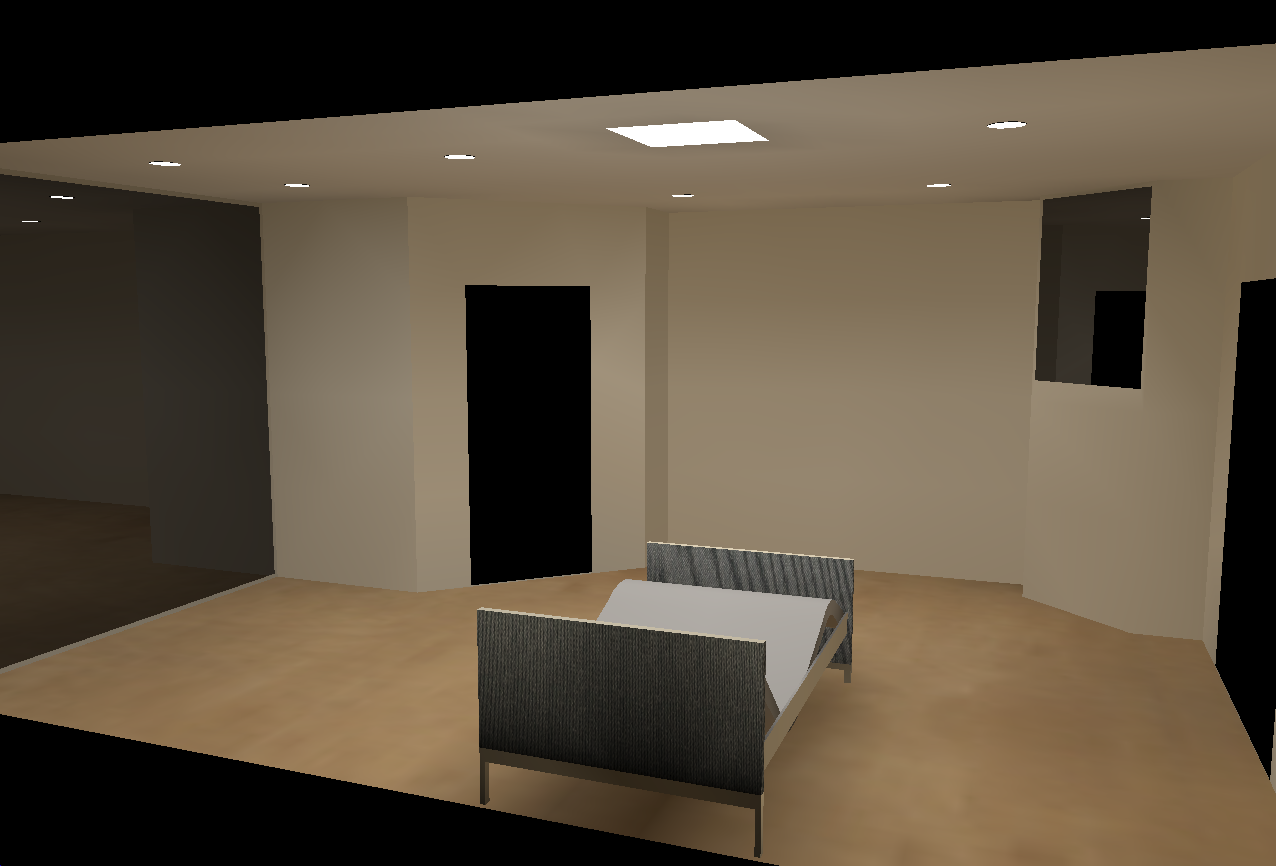 Presentation Outline
Project Overview
LEED/Sustainability Study
Patient Room LED Lighting
Lighting Breadth
Mechanical Breadth
Bed Tower Schedule Analysis
Conclusions
Acknowledgements
Questions & Answers
Patient Room LED Lighting
Lighting Breadth
Mechanical Breadth
Cost Analysis
Conclusions
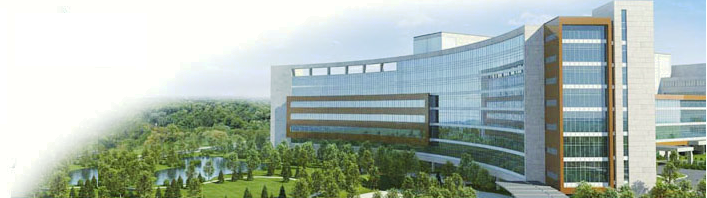 Steven Farrah
Construction Management
4/12/2010
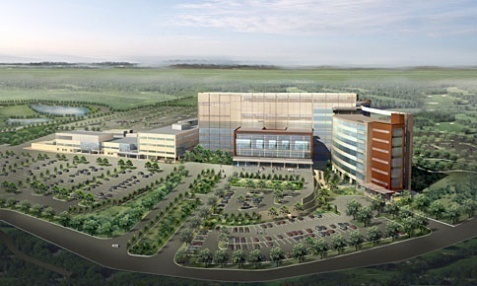 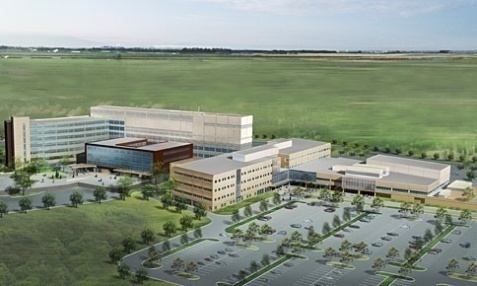 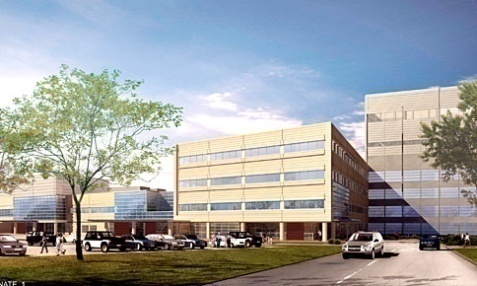 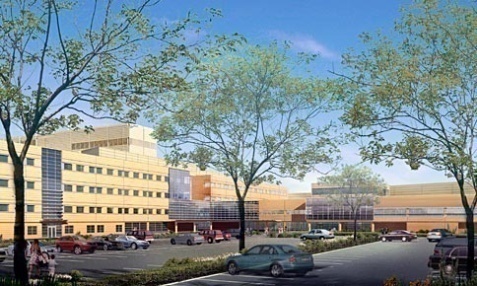 Patient Room LED Lighting
Mechanical Breadth
Mechanical Equipment
Presentation Outline
Project Overview
LEED/Sustainability Study
Patient Room LED Lighting
Lighting Breadth
Mechanical Breadth
Bed Tower Schedule Analysis
Conclusions
Acknowledgements
Questions & Answers
Patient Room LED Lighting
Lighting Breadth
Mechanical Breadth
Cost Analysis
Conclusions
Total Fluorescent Room Wattage   – 	212W
Total LED Room Wattage 		- 	142W
Total CFM Reduction For All Patient Rooms = 109,200 BTUs/hr / 20° / 1.1 = 4964 CFM

There Is No Mechanical Equipment Cost Savings Due to Equipment Downsizing
Reduction in BTUs/hr Per Room = 364 BTUs/hr

Total Reduction in BTUs/hr = (364 BTUs/hr-room)x(300 patient rooms) = 109,200 BTUs/hr
Electricity Savings
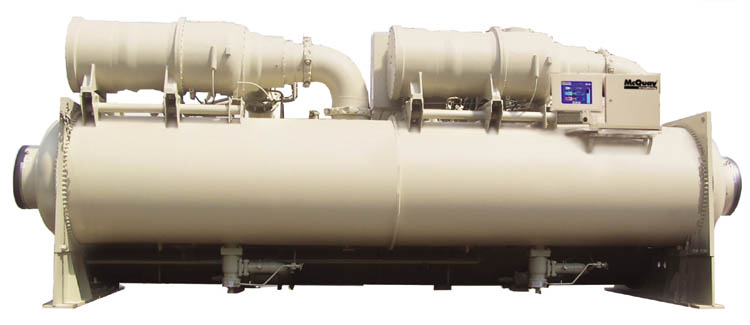 Change in Load on Chillers = (109,200 BTUs/hr) / (12,000BTUs/Ton) = 9.1 Tons

Cost Savings/Year = (0.6kW/Ton)x(9.1Tons)x(2000hrs)x ($0.1307/kWhr) = $1,427.00/Year
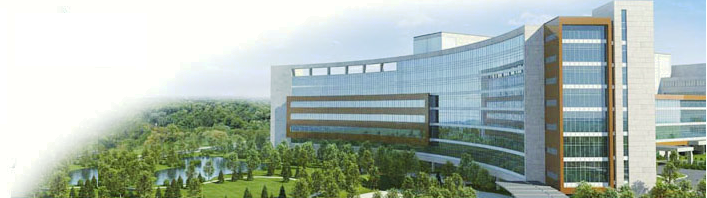 Steven Farrah
Construction Management
4/12/2010
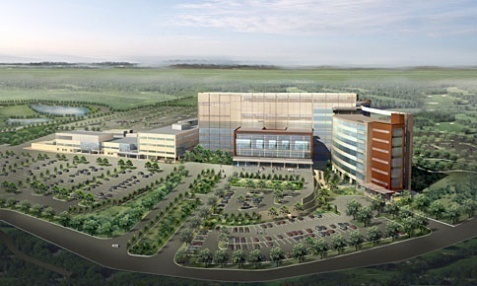 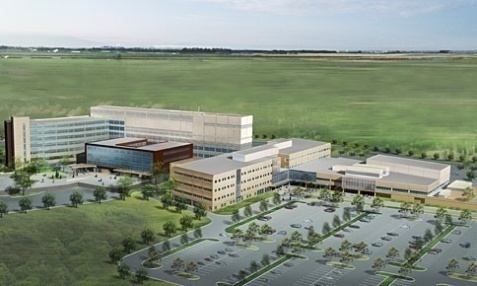 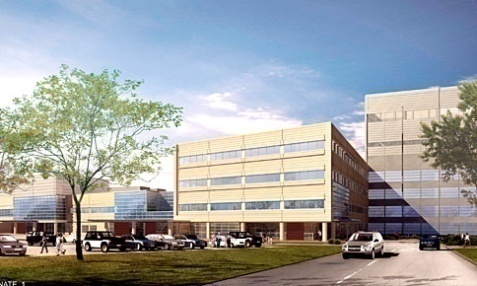 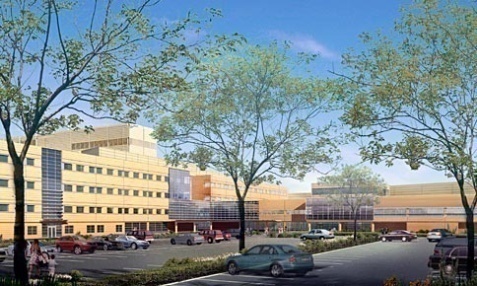 Patient Room LED Lighting
Cost Analysis
Presentation Outline
Project Overview
LEED/Sustainability Study
Patient Room LED Lighting
Lighting Breadth
Mechanical Breadth
Bed Tower Schedule Analysis
Conclusions
Acknowledgements
Questions & Answers
Patient Room LED Lighting
Lighting Breadth
Mechanical Breadth
Cost Analysis
Conclusions
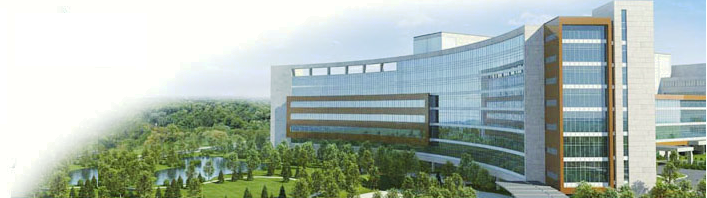 Steven Farrah
Construction Management
4/12/2010
[Speaker Notes: Talk about total initial cost

Energy savings

Maintenance

Mechanical

Cash flow analysis]
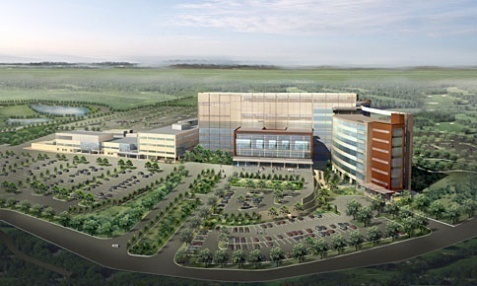 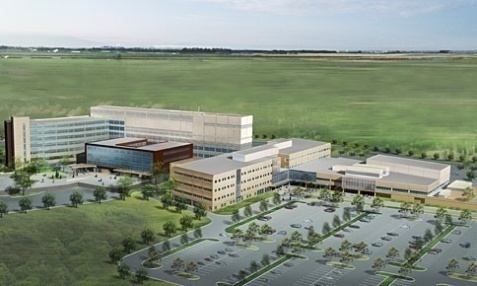 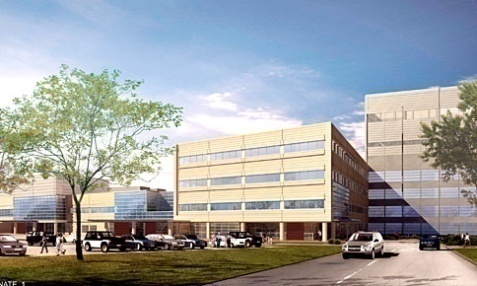 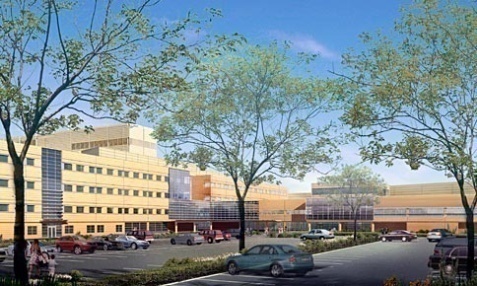 Patient Room LED Lighting
Conclusions
Presentation Outline
Project Overview
LEED/Sustainability Study
Patient Room LED Lighting
Lighting Breadth
Mechanical Breadth
Bed Tower Schedule Analysis
Conclusions
Acknowledgements
Questions & Answers
Patient Room LED Lighting
Lighting Breadth
Mechanical Breadth
Cost Analysis
Conclusions
Rooms can be designed using LED downlighting

 Rooms designed using LED lighting may see a reduction in mechanical energy costs.

 LED lighting presents too much of an initial investment and replacement cost to produce a cost savings over time.
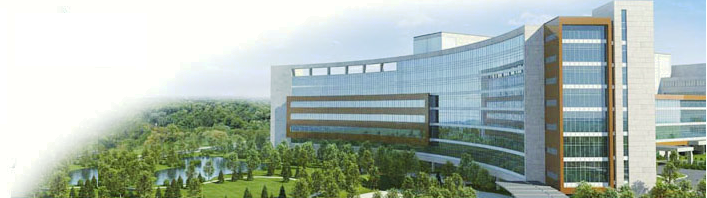 Steven Farrah
Construction Management
4/12/2010
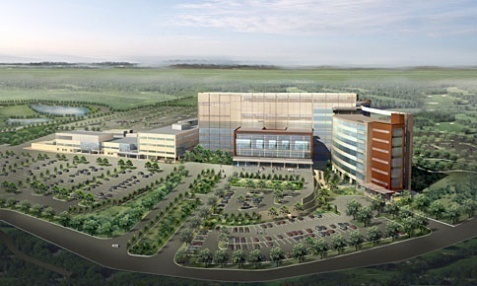 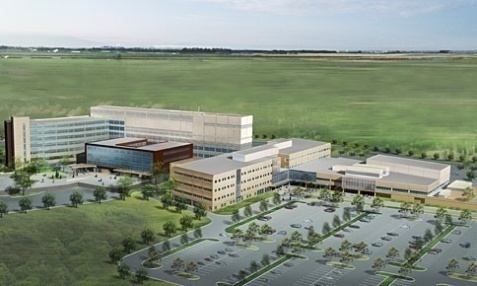 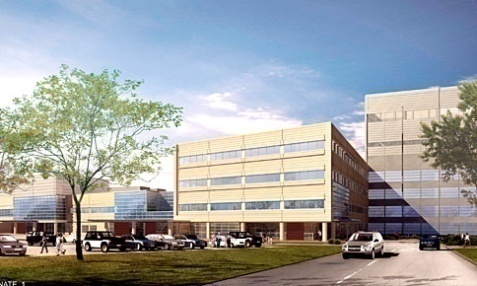 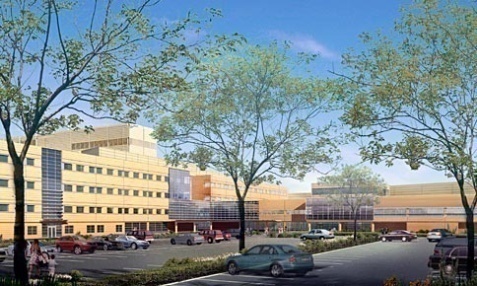 Bed Tower Schedule Analysis
Background/Goals
Presentation Outline
Project Overview
LEED/Sustainability Study
Patient Room LED Lighting
Lighting Breadth
Mechanical Breadth
Bed Tower Schedule Analysis
Conclusions
Acknowledgements
Questions & Answers
Bed Tower Schedule Analysis
Overview
Schedule
Conclusions
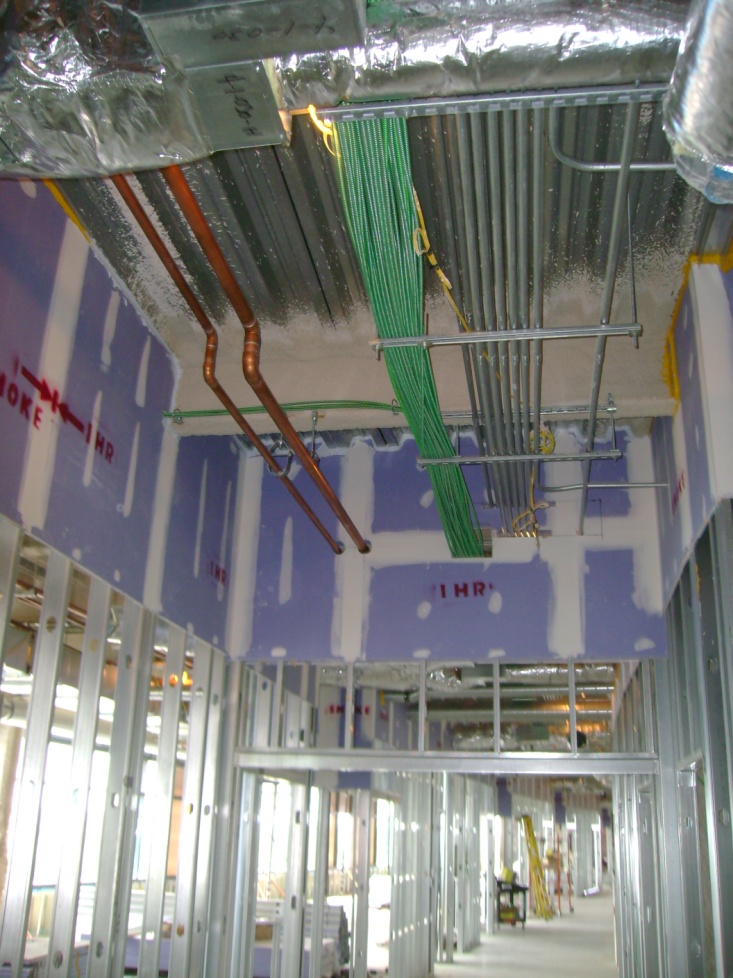 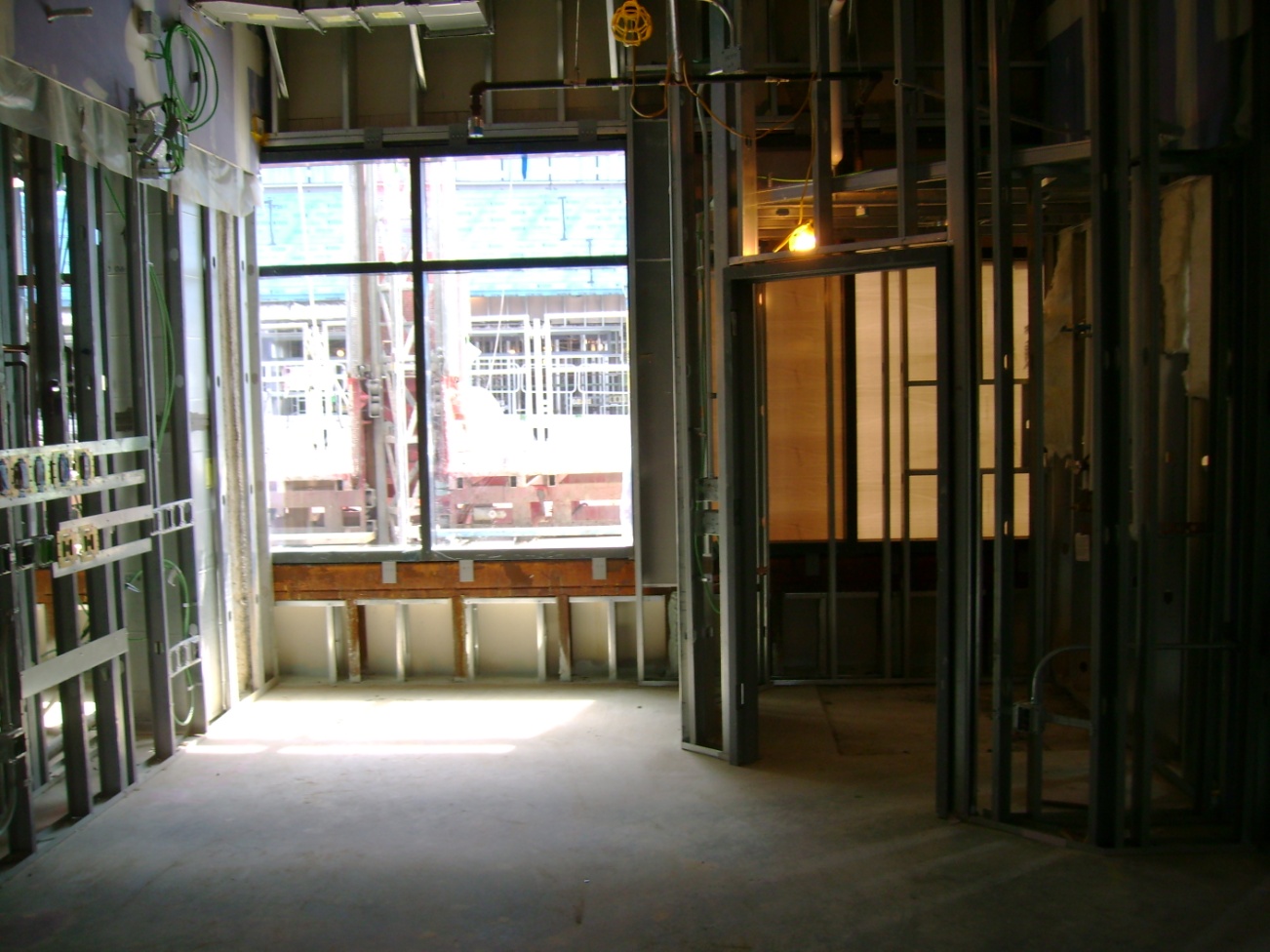 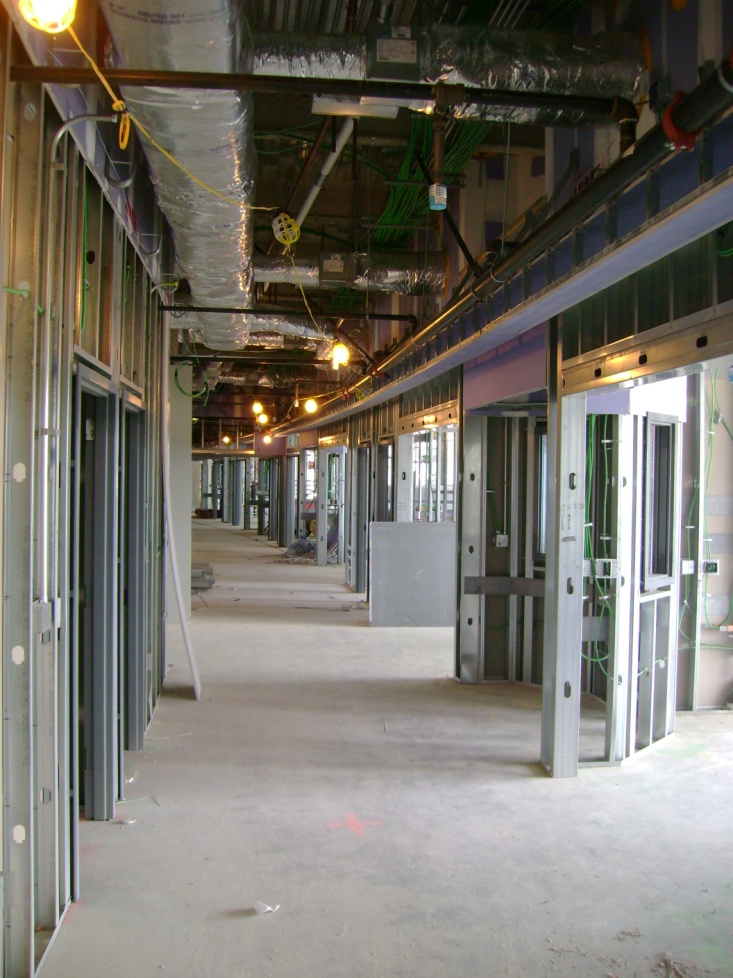 GOALS
Create a Short Interval Schedule for the Fit-Out of the Bed Tower to 
	Accelerate the Project Schedule.
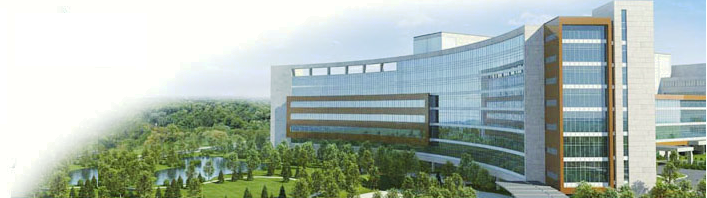 Steven Farrah
Construction Management
4/12/2010
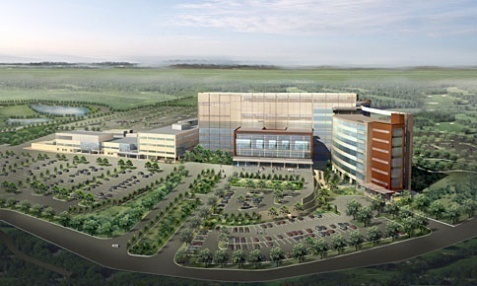 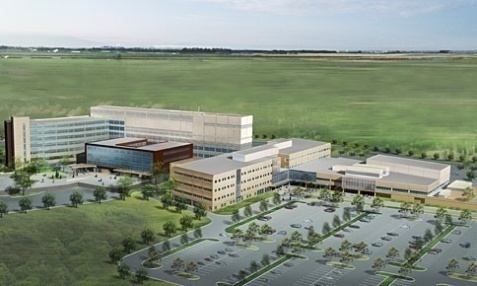 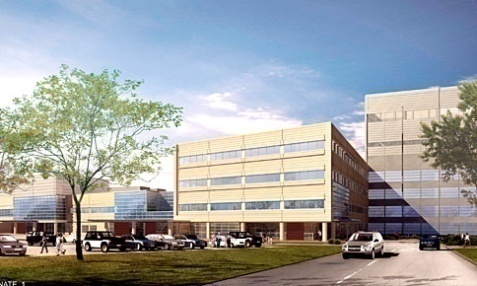 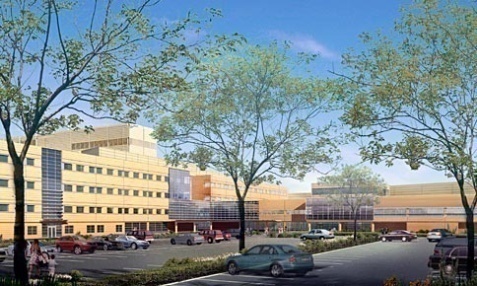 Bed Tower Schedule Analysis
Overview
Patient Room Pairing
Presentation Outline
Project Overview
LEED/Sustainability Study
Patient Room LED Lighting
Lighting Breadth
Mechanical Breadth
Bed Tower Schedule Analysis
Conclusions
Acknowledgements
Questions & Answers
1. Rough-in in wall plumbing
2. Rough-in in wall duct drops
3. Rough-in in wall medical gas
4. Rough-in in wall electrical
5. Rough-in in wall low-voltage wiring
15. Install millwork
16. Install plumbing/bathroom fixtures
17. Install carpet, VCT flooring and base
18. Install grilles and diffusers
19. 2nd and final coat of paint
20. Install doors, hardware and interior 
      glazing
21. Drop in acoustical ceiling tile into grid
22. Cut in sprinkler heads 
      (ACT and drywall)
23. Finish and install low voltage devices
24. Finish and install medical gas trim 
      plates and labels
25. Finish and install electrical devices 
      and trim plates
Bed Tower Schedule Analysis
Overview
Schedule
Conclusions
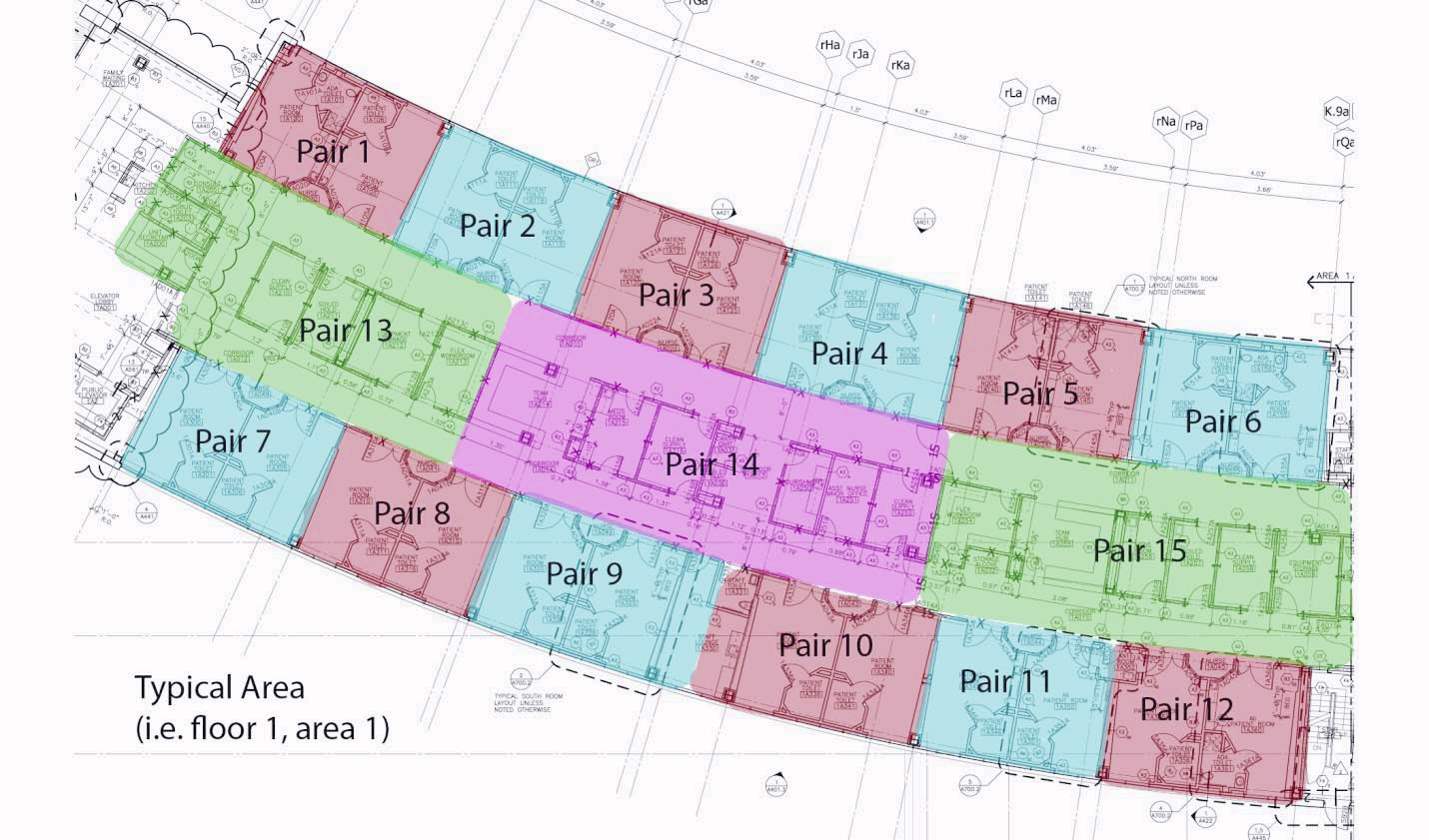 6. Insulate, drywall and tape partitions
7. Frame drywall ceilings
8. Electrical work in drywall ceilings
9. Ductwork in drywall ceilings
10. Drywall and tape drywall ceilings
11. Prime and paint 1 coat walls and 
      drywall ceilings
12. Install acoustical ceiling tile grid
13. Drop in and install light fixtures
14. Install all ceramic tile floors and 
      partial walls
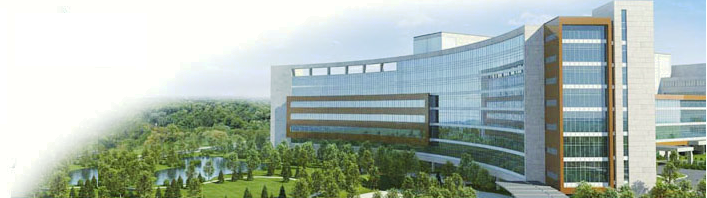 Steven Farrah
Construction Management
4/12/2010
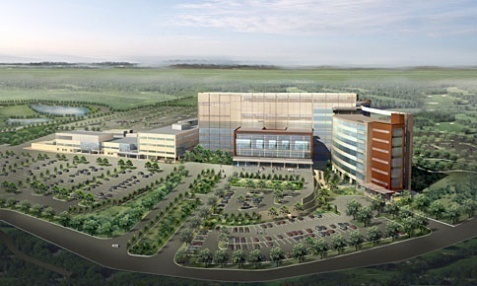 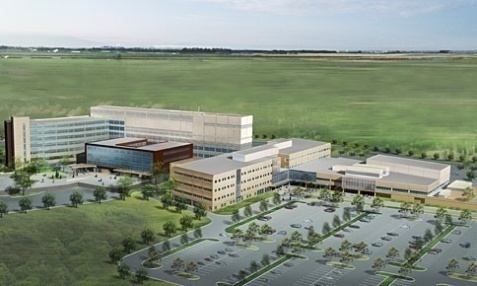 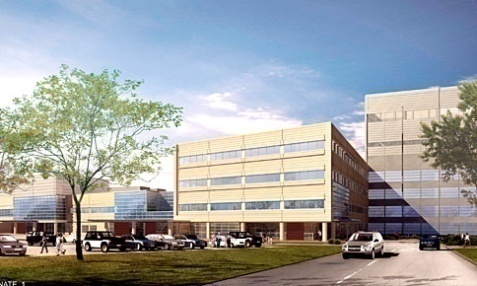 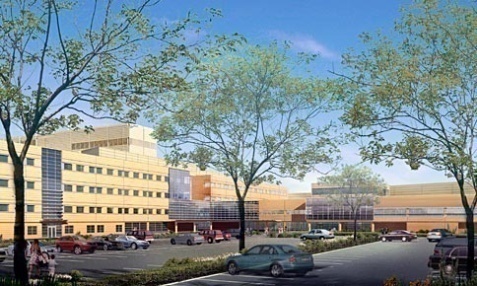 Bed Tower Schedule Analysis
Analysis
Short Interval Schedule Start
Short Interval Schedule Finish
Presentation Outline
Project Overview
LEED/Sustainability Study
Patient Room LED Lighting
Lighting Breadth
Mechanical Breadth
Bed Tower Schedule Analysis
Conclusions
Acknowledgements
Questions & Answers
Bed Tower Schedule Analysis
Overview
Schedule
Conclusions
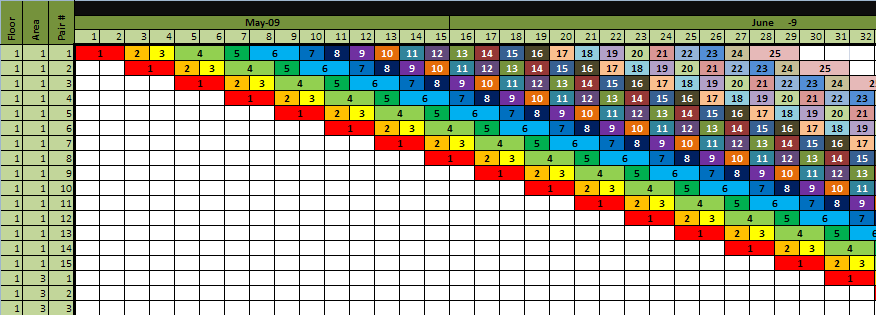 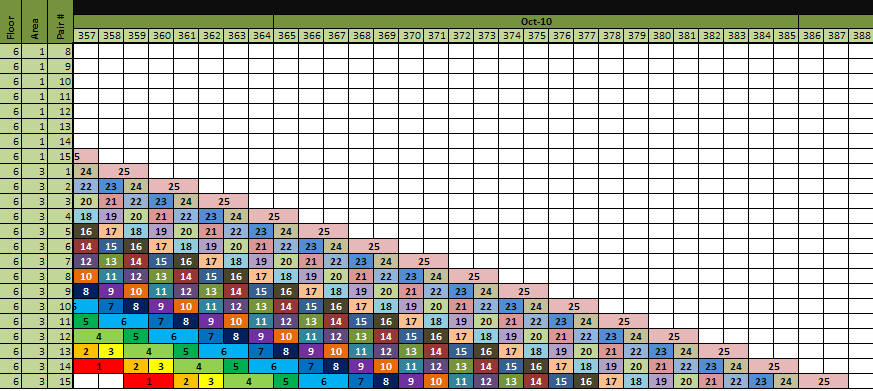 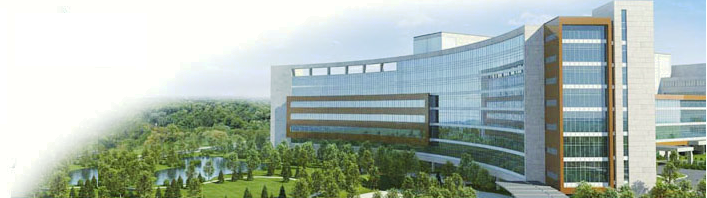 Steven Farrah
Construction Management
4/12/2010
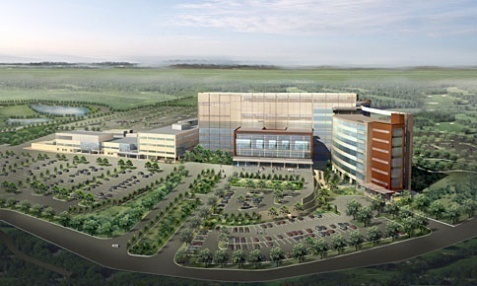 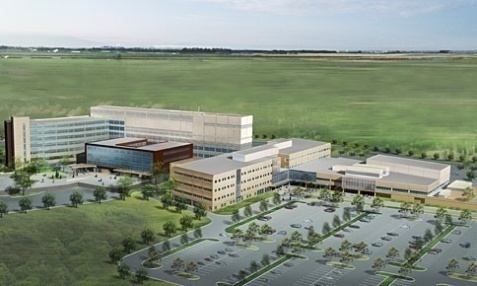 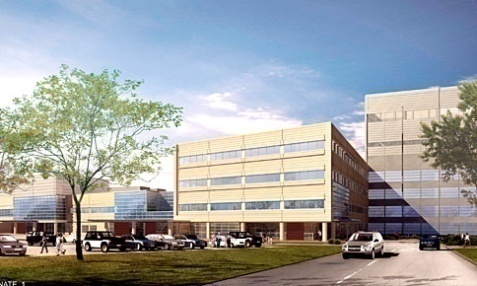 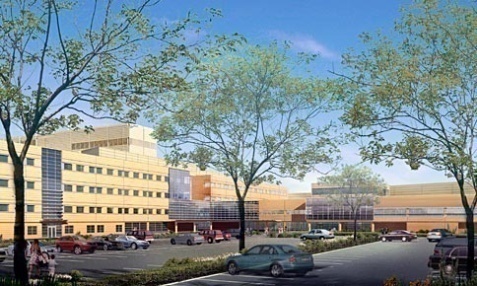 Bed Tower Schedule Analysis
Conclusions
Presentation Outline
Project Overview
LEED/Sustainability Study
Patient Room LED Lighting
Lighting Breadth
Mechanical Breadth
Bed Tower Schedule Analysis
Conclusions
Acknowledgements
Questions & Answers
Bed Tower Schedule Analysis
Overview
Schedule
Conclusions
Original Bed Tower Fit-Out
Completion Date:			December 23rd, 2010

Short Interval Schedule Bed
Tower Fit-Out Completion Date:	November 2nd, 2010


Schedule Reduction:			35 Work Days
					1.75 Calendar Months
General Conditions/
Requirements Cost/Month:		$301,950.00/Month
General Conditions Savings = ($301,950.00/calendar month) x
(1.75 calendar months) = $528,412.00
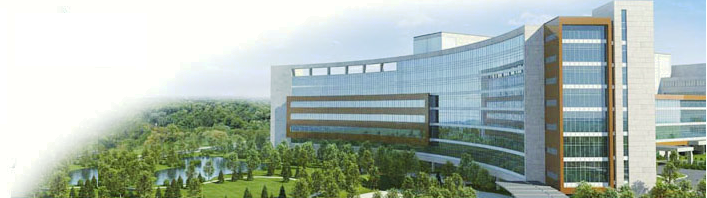 Steven Farrah
Construction Management
4/12/2010
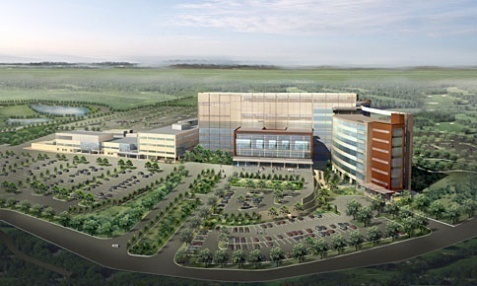 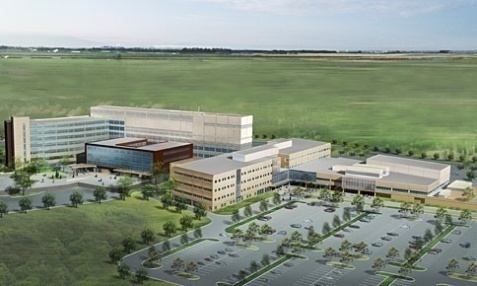 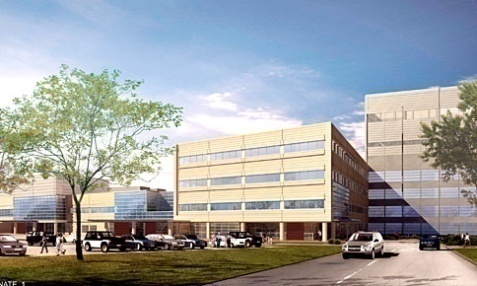 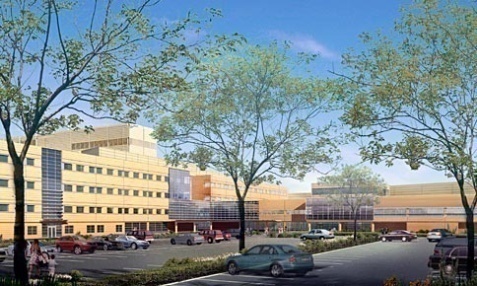 Conclusions
Conclusions
Patient Room LED Lighting
LEED/Sustainability Study
Patient Room LED Lighting
Presentation Outline
Project Overview
LEED/Sustainability Study
Patient Room LED Lighting
Lighting Breadth
Mechanical Breadth
Bed Tower Schedule Analysis
Conclusions
Acknowledgements
Questions & Answers
The current design of the Voorhees Replacement Facility is already achieving 30 LEED points
 Start Early
 A LEED rating can be obtained at little cost to the project if the owner sets the standard early.
Rooms can be designed using LED downlighting
 Rooms designed using LED lighting may see a reduction in mechanical energy costs.
 LED lighting presents too much of an initial investment and replacement cost to produce a cost savings over time.
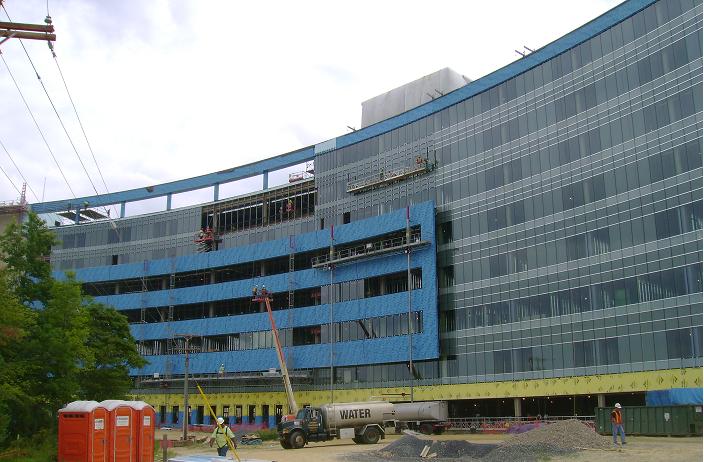 Bed Tower Schedule Analysis
Schedule Reduction: 35 Work Days or  
   1.75 Calendar Months
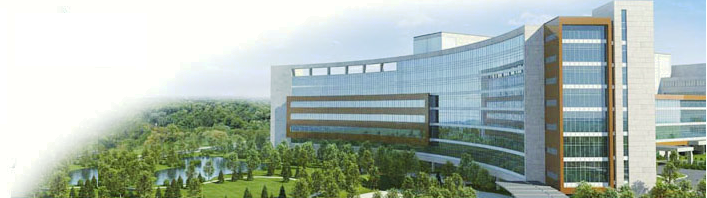 General Conditions Savings = ($301,950.00/calendar month)
   x(1.75 calendar months) = $528,412.00
Steven Farrah
Construction Management
4/12/2010
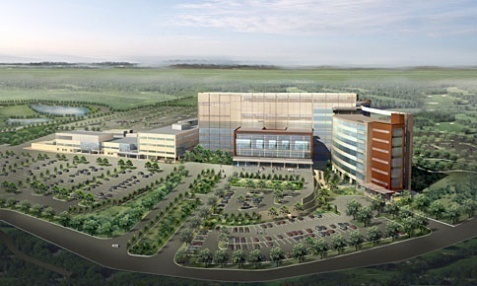 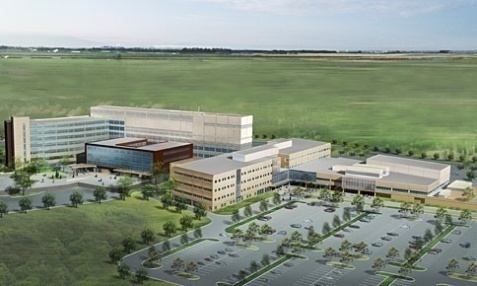 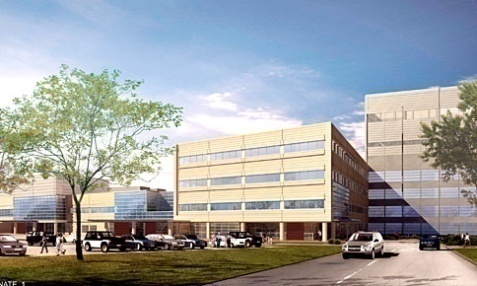 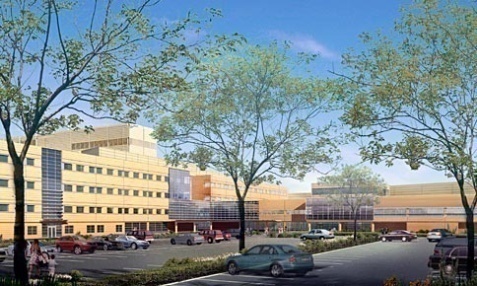 Acknowledgements
Acknowledgements
HGA Architects & Engineers
Mike Torine
Wayne Johnson
RD Ruffin
Chad O’Donnell
Paul Gruettner
Pat Hunt
Jim Koehler
Michael Woodson
Presentation Outline
Project Overview
LEED/Sustainability Study
Patient Room LED Lighting
Lighting Breadth
Mechanical Breadth
Bed Tower Schedule Analysis
Conclusions
Acknowledgements
Questions & Answers
Penn State Architectural Engineering Faculty
Chris Magent
Professor Parfitt
Professor Holland
Corey Wilkinson

Turner Construction
Bill Swanson
Joel Miner
Jeremy Klinger
Chris McCrae
HGA Architects & Engineers
Mike Torine
Wayne Johnson
RD Ruffin
Chad O’Donnell
Paul Gruettner
Pat Hunt
Jim Koehler
Michael Woodson
Haines &Kibblehouse
Tom Spenillo
Hamada Inc.
Joe Bruski
Thomas Building Group
Michael Gejer
Hispanic Ventures
Len Spatocco
SwisslogTranslogic
Jeff Mazur
E.J. Deseta Company
Sean Brooks
Majek Fire Protection
George Dougherty
Falasca Mechanical
Wally Copestick
Johnson Controls
Kyle Bonner
Palmieri Electric
Sharon Ashbridge
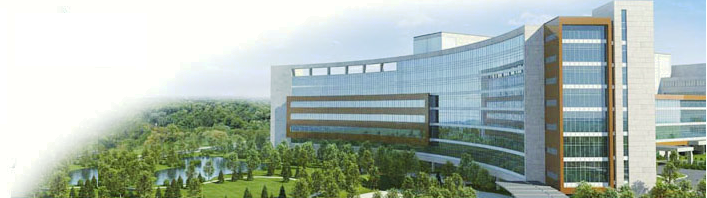 Steven Farrah
Construction Management
4/12/2010
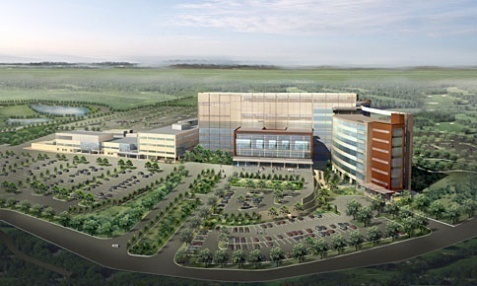 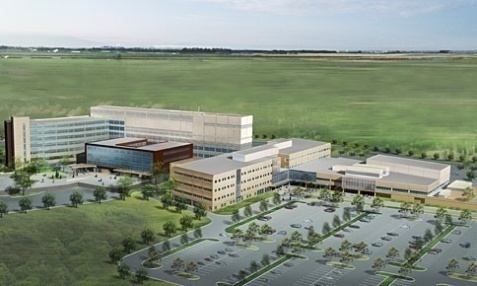 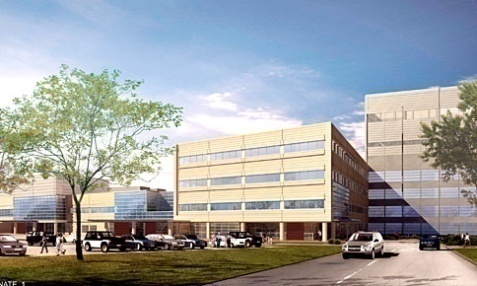 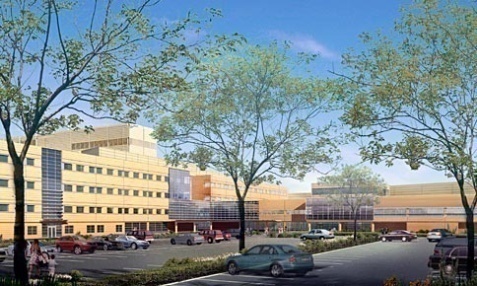 Questions & Answers
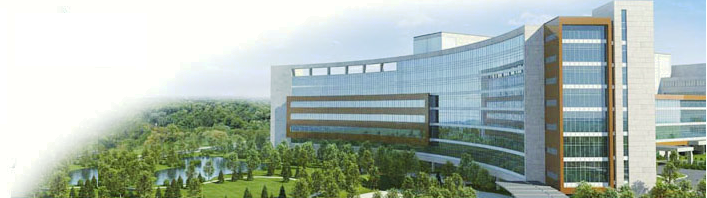 Steven Farrah
Construction Management
4/12/2010